Рекомендации профсоюзному активу по защите пенсионных прав граждан
1
Проверка правильности назначения пенсии
Шаг 2 Проверить правильность указанных в СЗИ-6 данных
(слайды       и       )
Шаг 1 Получить выписку 
СЗИ-6 (СЗИ-ИЛС)
(слайды         и        )
2
3
4
5
Шаг 3 Обратиться в первичную профсоюзную организацию и Социальный фонд России
Шаг 4 В случае несогласия с решениями СФР обжаловать в компетентные органы
(слайды         и       )
6
7
СЗИ-6 (СЗИ-ИЛС)
2
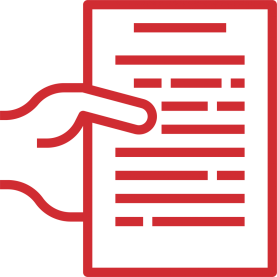 Сведения о состоянии индивидуального лицевого счета в системе обязательного пенсионного страхования с информацией на момент формирования запроса о
уплаченных страховых взносах
страховом стаже
заработной плате
пенсионных баллах
иной
Форма СЗИ-6 (приказ Минтруда от 09.01.2019 №2н формируется в режиме «on-line»
Заказать может только сам гражданин
Услуга как в бумажном, так и электронном виде бесплатна
Варианты получения выписки СЗИ-6:
3
В электронном - в личном кабинете на сайте
Госуслуги
Социального фонда России
В бумажном
В территориальном отделении СФР
В территориальном отделении МФЦ
В отделении банка, в котором гражданин является получателем пенсии
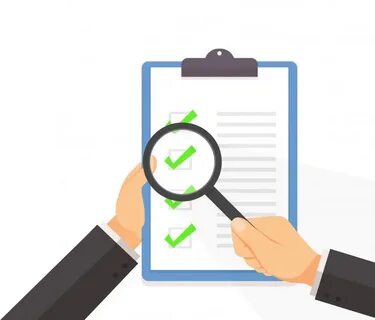 4
Проверка правильности данных в СЗИ-6 :
Сколько лет засчитано в трудовой стаж? 
Какой зарплатный коэффициент учтен в пенсии?
Сколько страховых взносов учтено при расчете пенсии?
Какие нестраховые периоды зачтены в стаж?
Какие факторы дополнительно учтены для получения фиксированной выплаты?
Часто встречающиеся нарушения, которые можно обнаружить в СЗИ-6:
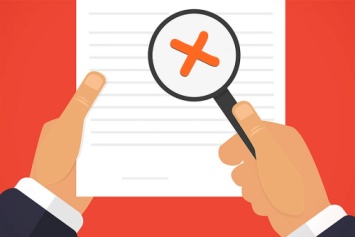 5
Неверный расчет стажа
Занижение величины индивидуального пенсионного коэффициента
Неверный расчет сумм страховых взносов
Не зачет в стаж нестраховые периоды (армия, декрет, инвалидность)
Неуказание или неверное указание наличия иждивенцев, групп инвалидности, сельского, северного стажа.
6
Возможные варианты в случае несогласия с ответом территориального органа СФР:
Обращение в вышестоящую профсоюзную организацию для рассмотрения на заседании социальной комиссии
Обжалование:
в СФР - на решение территориального органа СФР
в Минтруд Российской Федерации
в Администрацию Президента Российской Федерации
в органы прокуратуры Российской Федерации
в органы исполнительной власти и надзорные инстанции
При неудовлетворительном результате досудебного урегулирования возможно обжалование в судебном порядке
7
При сомнениях в обоснованности размера пенсионных целесообразно обратиться:
В профсоюзный комитет (социальную комиссию)
К правовому инспектору труда профсоюзного органа
по почте заказным письмом
В территориальное отделение СФР с заявлением о внесении уточнений
лично
через личный кабинет на сайте Госуслуг или СФР
К профильному (пенсионному) юристу